Physics and chemistry work
Made by soheib daadi lachi.
Materials  (i)
Termomether:to mesure the temperature
Pipette to put substances
pH indicator
2 assay tubes
NaOH 1M
HCl 0.5 M
Procedure
First,in the test tube A we put 2.5 ml of 1M NaOH and two drops of the pH indicator
Then,in the test tube B we put 5 ml of 0.5 M HCl and two drops of the pH indicator
                                   TUB A                                            TUB B
                                 NaOH                                              HCl
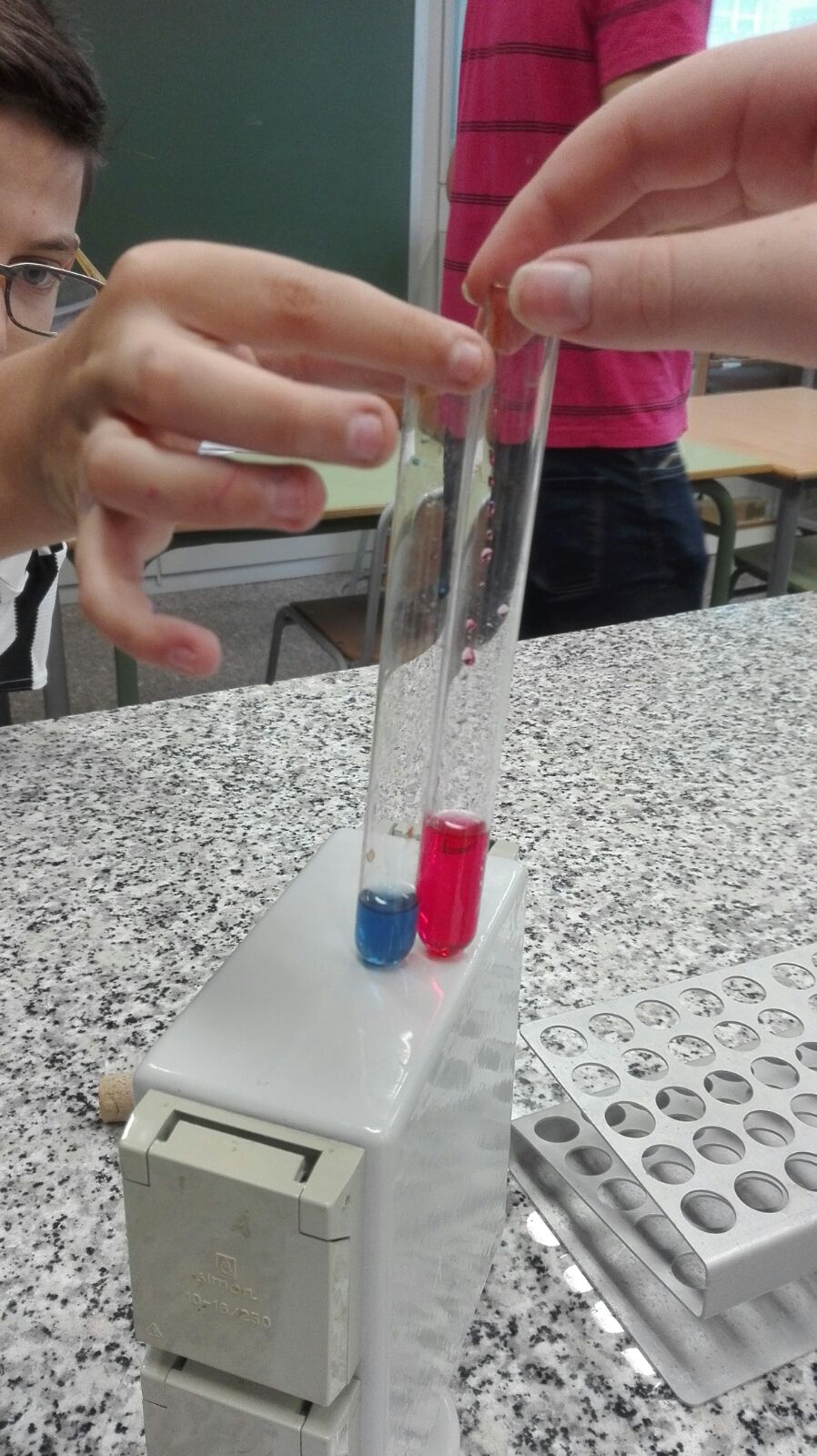 Results
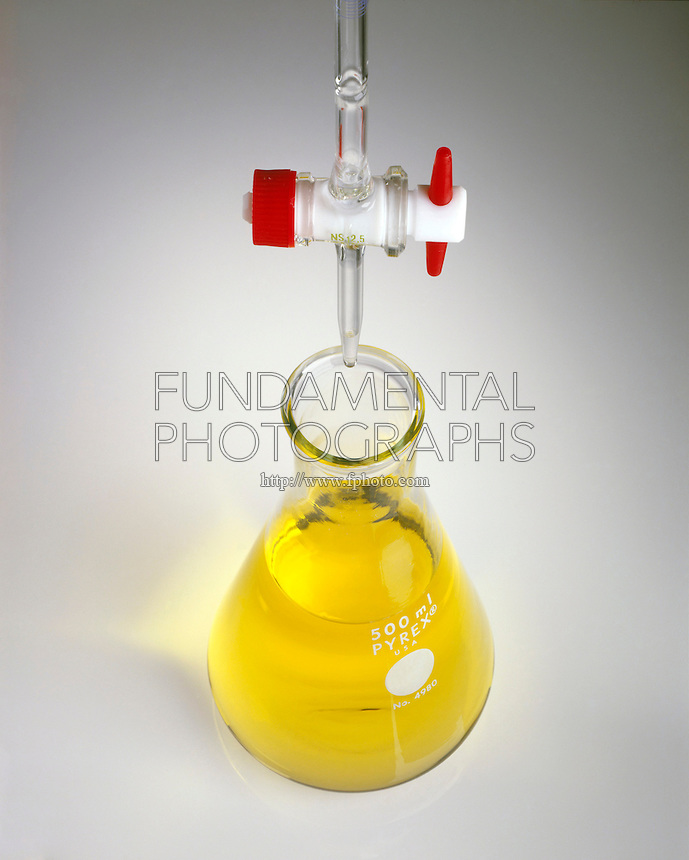 NaOH+HCl
The result is a yellow liquid like this and point it at the table.
The data table (I)
This is the data table,we point the data on it.(this is the exothermic reaction)
Materials  (ii)
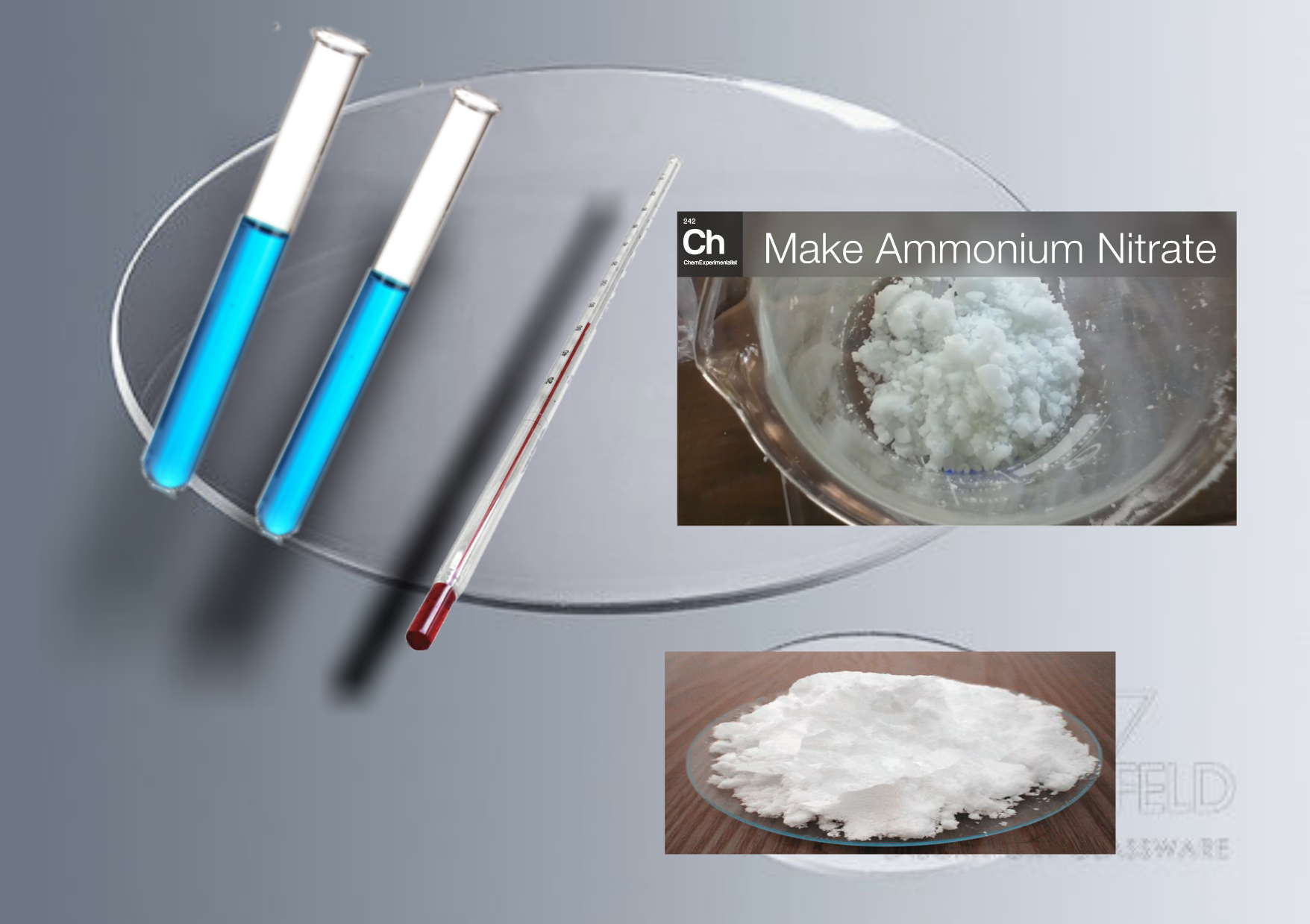 Two test tubes: to mix and see results
A thermometer: to measure temperature
NH4NO3 in a test tube
Ba (OH) 2 in another test
Watch glass
Procedure
First take NH4NO3 (ammonium nitrate), put on the watch crystal 0'600 g and put into glass test tube.
Then take Ba (OH) 3 (barium hydroxide), put on the watch glass 0'642 g and put it into a test tube.
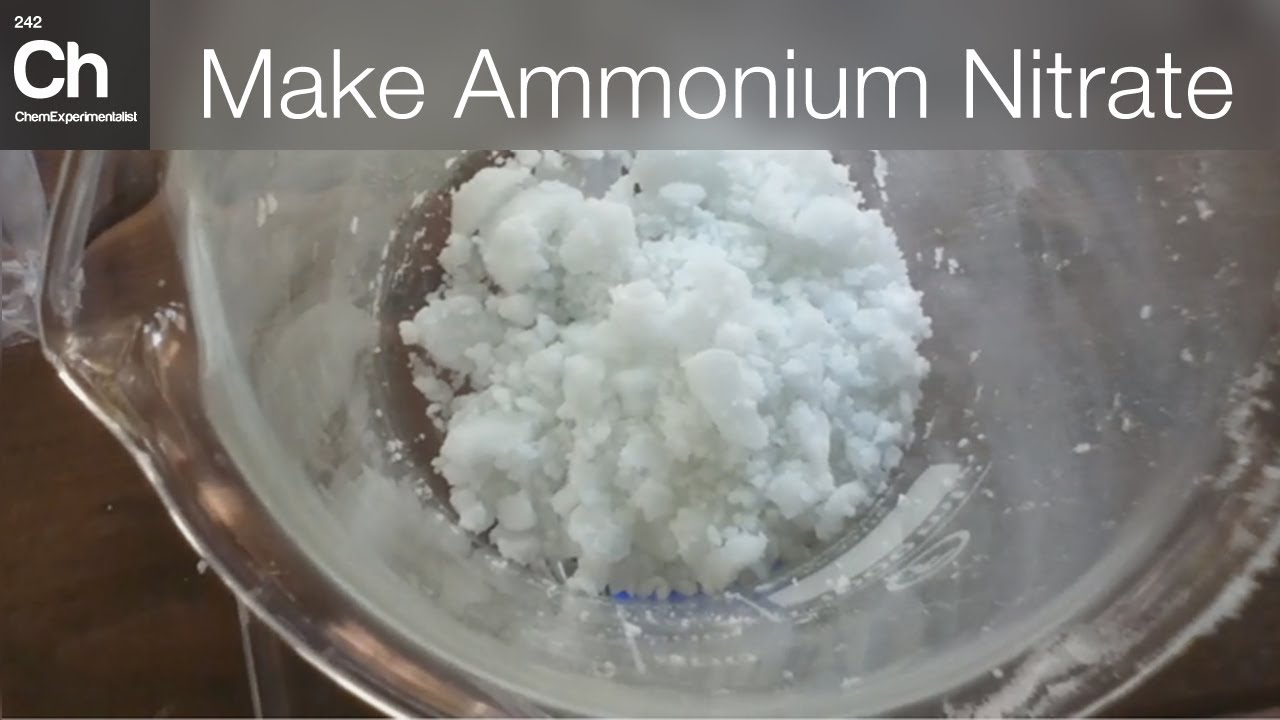 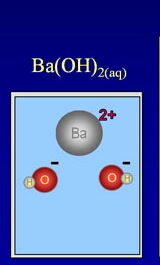 After we mix it
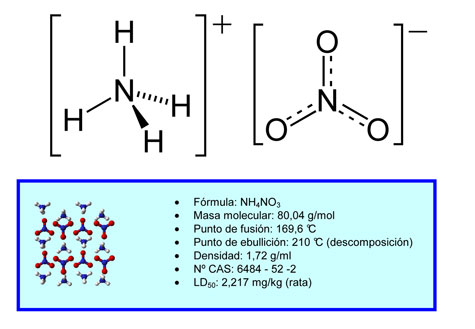 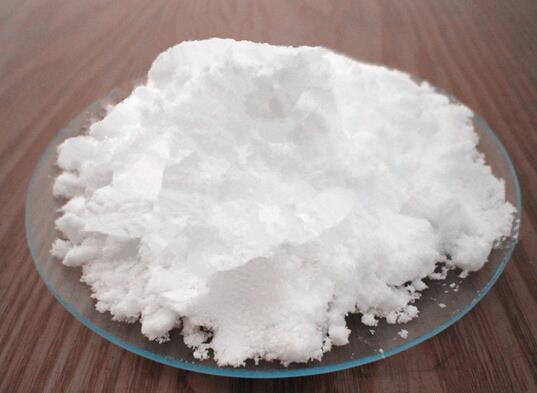 Results
The result of the mixture of NH4NO2 and Ba (OH) 2 is a very cold liquid is approximately 8 ° CAnd everything we do point in the table.
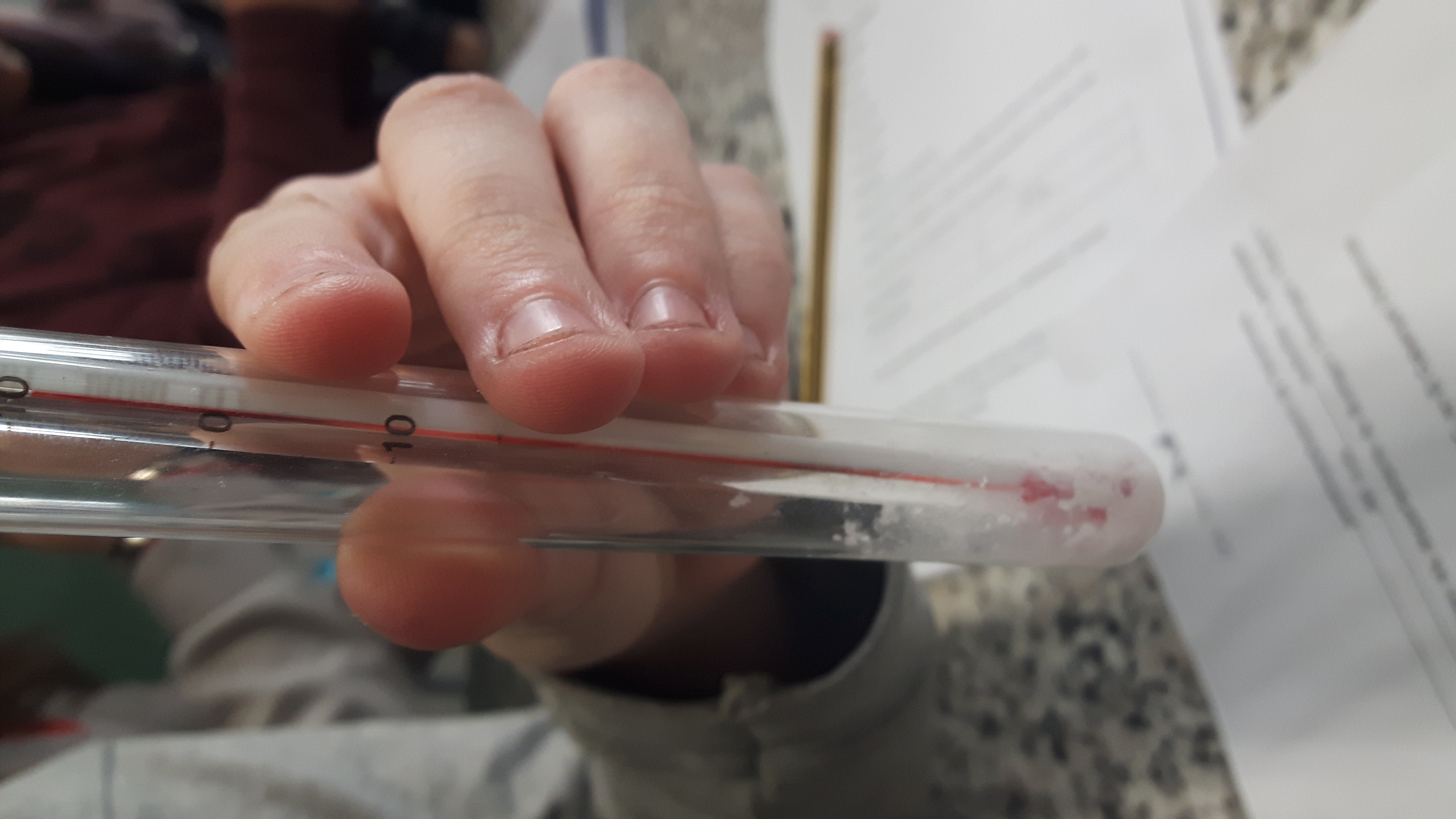 Data table (II)
The data table as follows: (endothermic reaction)
                       NH4NO3 + Ba(OH)2
To calculate the energy
To calculate the energy in the test tube we need this formule:
                                E=M•Ce(Tf-Ti)
For example=1’242 g Ce=specific heat Ti=21°C
    Tf=8°C   
           E=1’242×1(8-21)   E=1’242×(-13)  E=-16’146 cal
To pass it on Joules= 1cal=(4’18 J)      -16’146cal×4’18=−67’49028 J
The end